The Great Biology Pubish Quiz
Mitosis
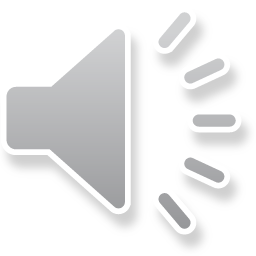 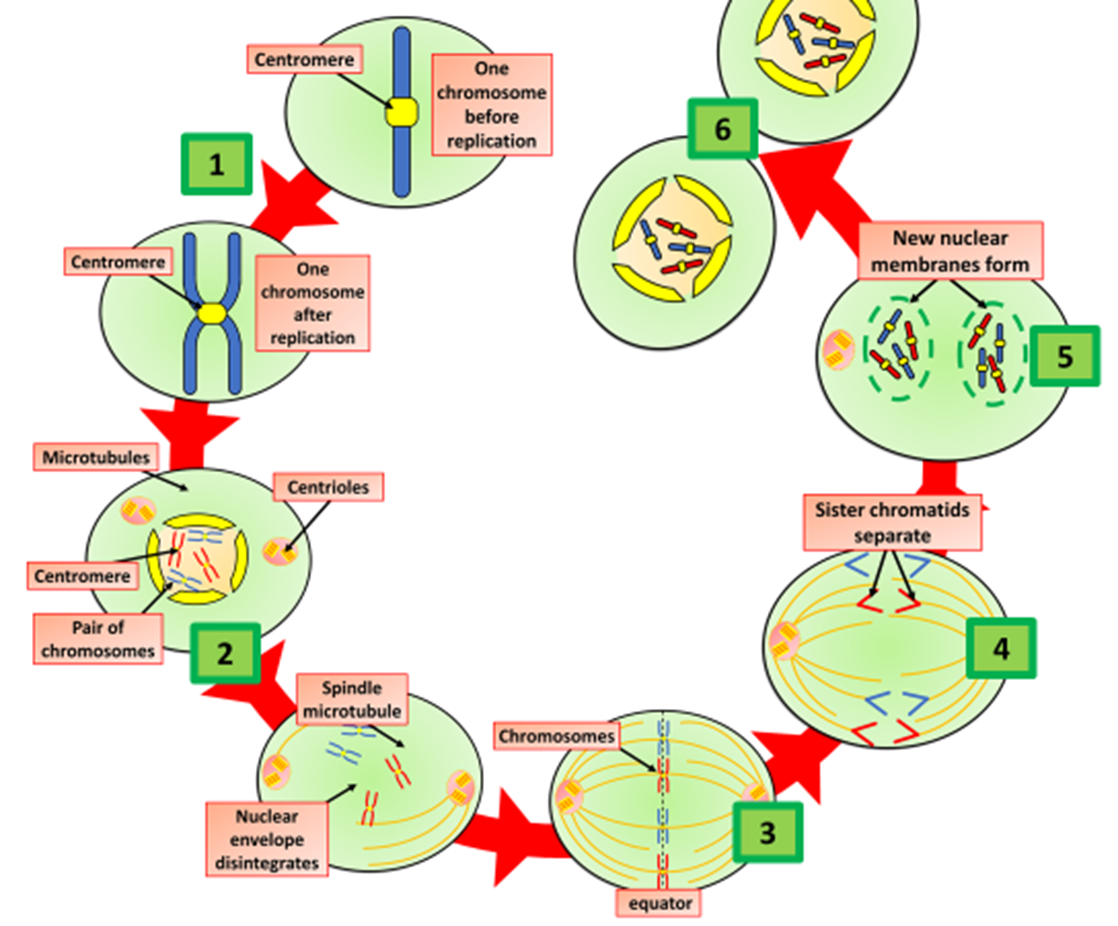 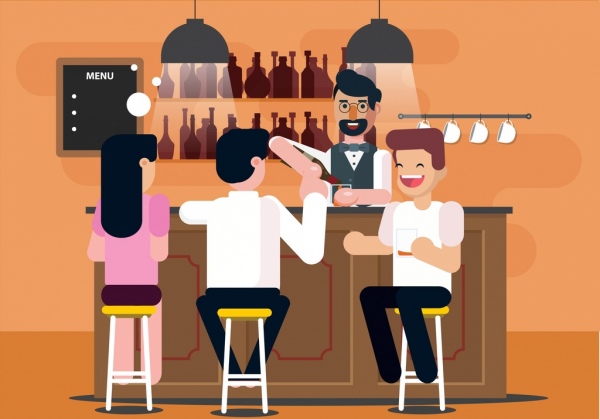 The Great Biology Pubish Quiz
Mitosis
What is the main purpose of mitosis?
To create two genetically identical daughter cells
A
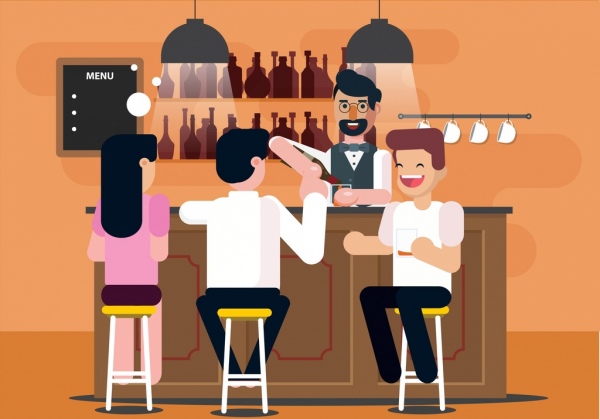 To produce genetically unique cells
B
To reduce the chromosome number by half
C
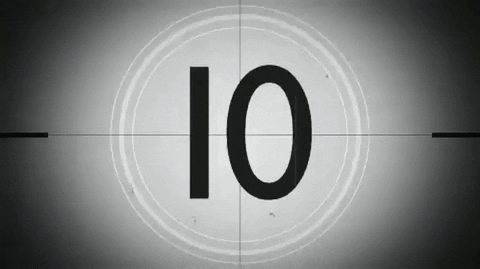 To produce gametes
D
The Great Biology Pubish Quiz
Mitosis
During which phase of mitosis do chromosomes line up along the equator of the cell?
Prophase
A
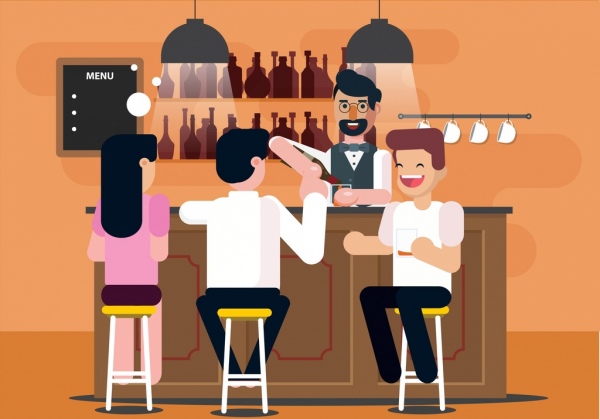 Metaphase
B
Anaphase
C
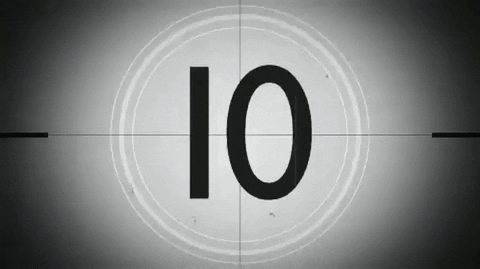 Telophase
D
The Great Biology Pubish Quiz
Mitosis
What happens during anaphase?
Chromosomes condense and become visible
A
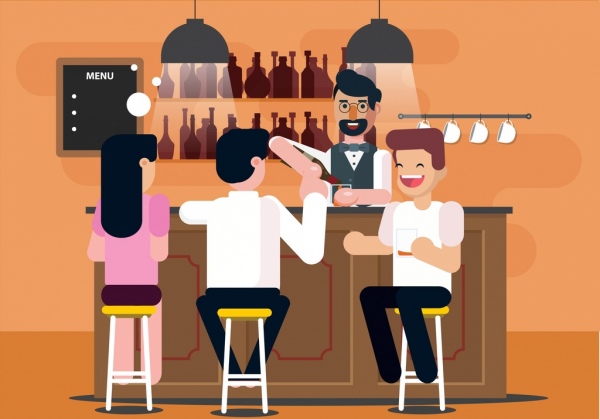 Chromosomes align at the cell equator
B
Sister chromatids are pulled apart to opposite poles
C
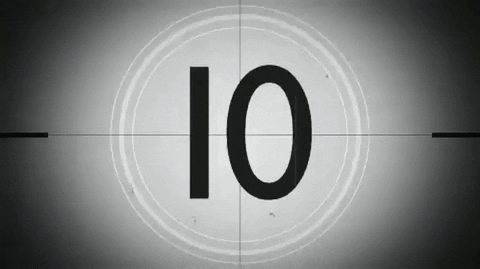 The nuclear envelope reforms around the chromosomes
D
The Great Biology Pubish Quiz
Mitosis
Which of the following structures is responsible for separating sister chromatids during mitosis?
Nucleolus
A
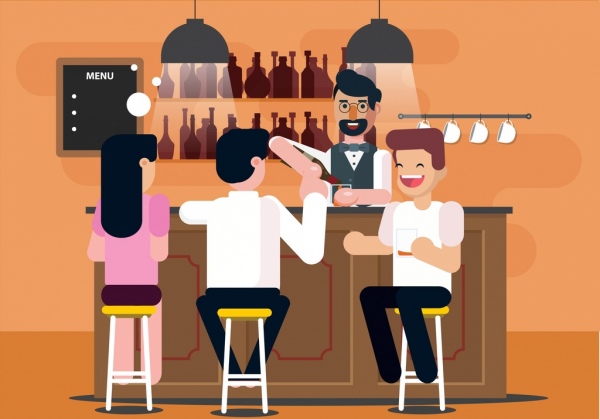 Centrosome
B
Spindle fibers
C
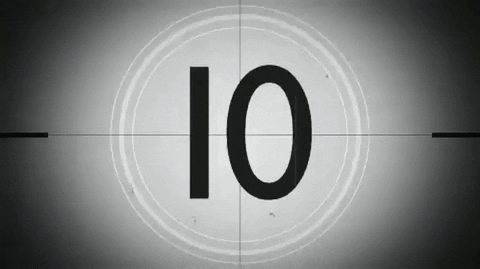 Ribosomes
D
The Great Biology Pubish Quiz
Mitosis
In what phase of mitosis does the nuclear envelope break down?
Prophase
A
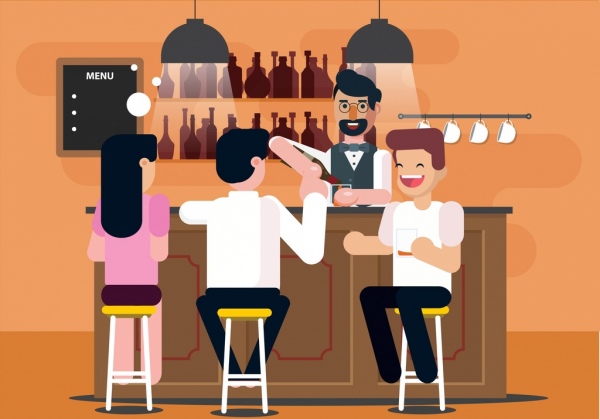 Metaphase
B
Anaphase
C
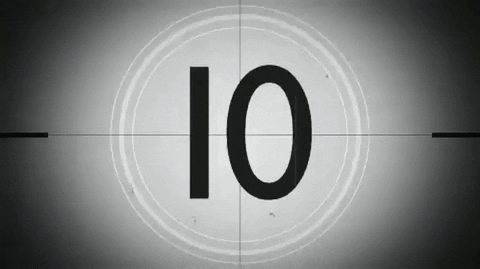 Telophase
D
The Great Biology Pubish Quiz
Mitosis
Which of the following accurately describes cytokinesis?
Division of the nucleus into two daughter nuclei
A
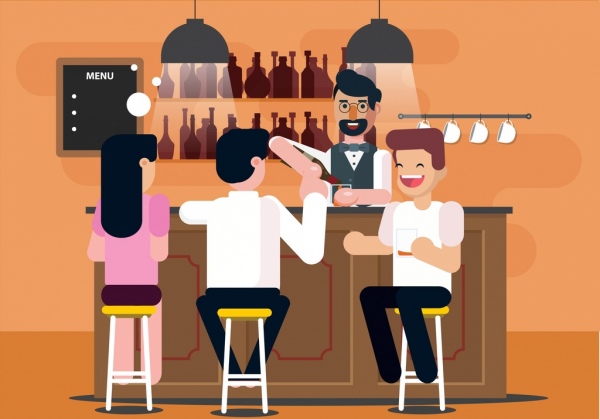 Division of the cytoplasm into two daughter cells
B
Condensation of chromosomes
C
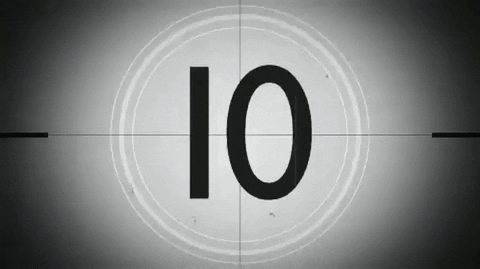 Separation of homologous chromosomes
D
The Great Biology Pubish Quiz
Mitosis
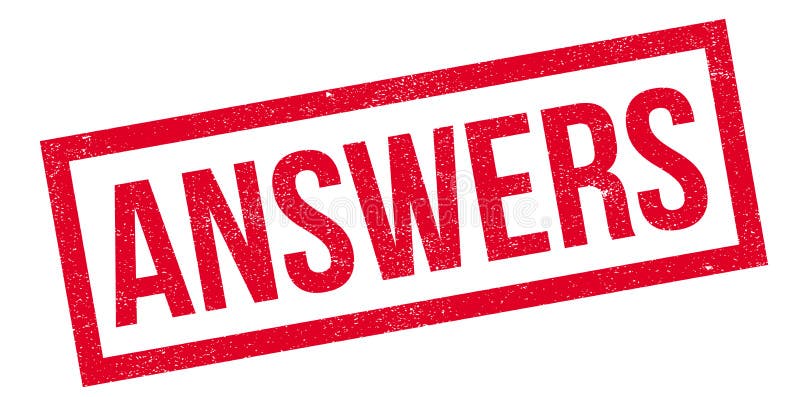 Question 1
A
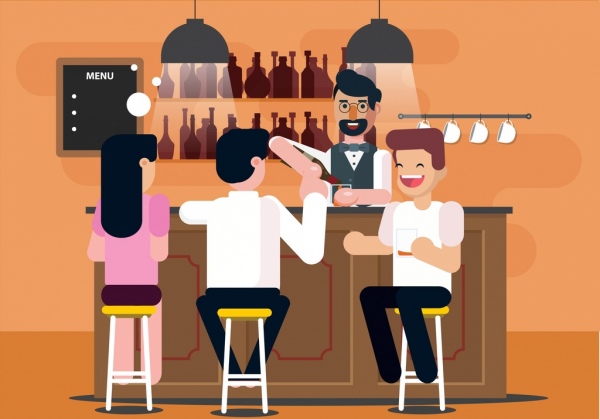 Question 2
B
Question 3
C
Question 4
C
Question 5
A
Question 6
B